Knoop in je slurf!
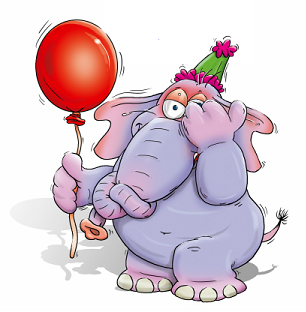 8-9-2015
digibordpeuters
Olifantje in het bos
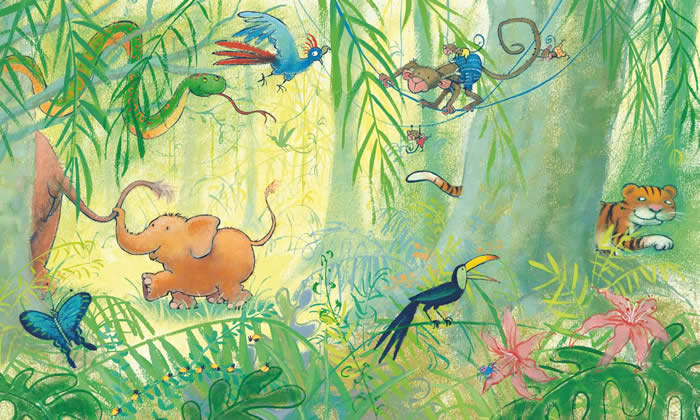 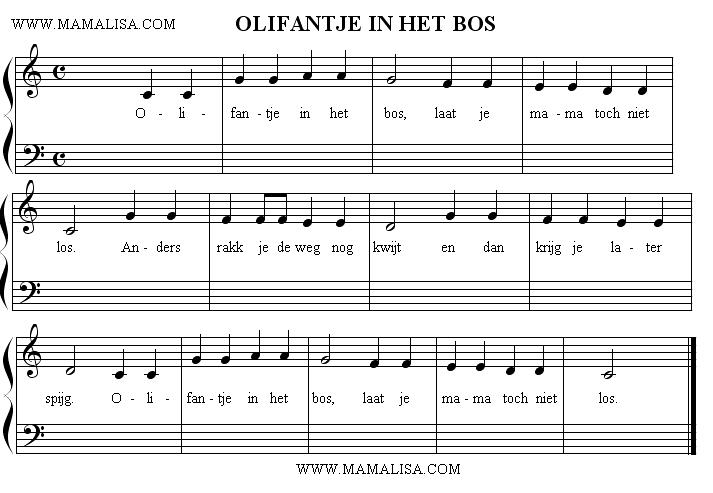 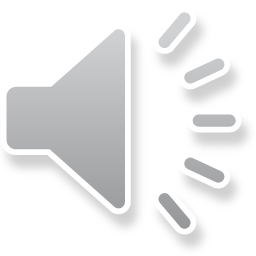 8-9-2015
digibordpeuters
Jongens meisjes aan de kant,
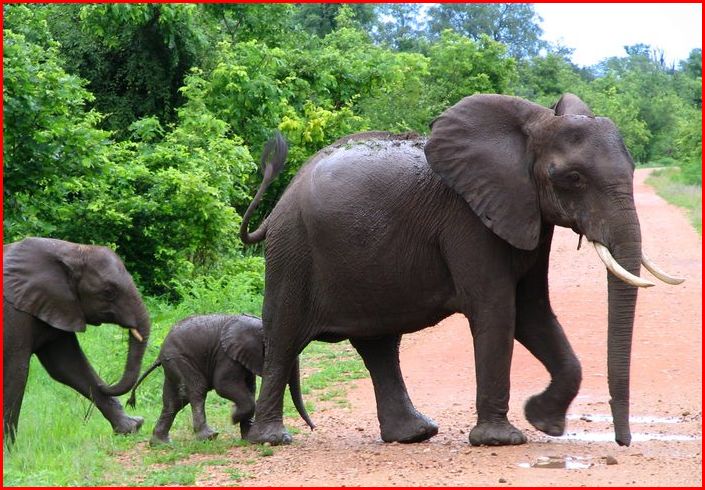 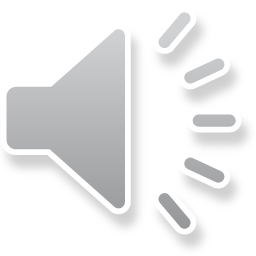 8-9-2015
digibordpeuters
Wat zouden dat voor bomen zijn
Wat zouden dat voor bomen zijn
Waar die grote olifanten wandelen gaan
Zonder zich te stoten

Links staan bomen, rechts staan bomen 
En er tussenin staan bomen
Waar die grote olifanten wandelen gaan 
Zonder zich te stoten
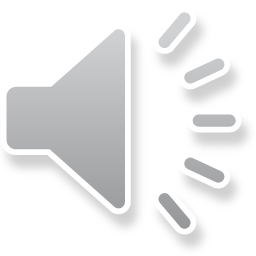 8-9-2015
digibordpeuters
Ze kunnen zeggen wat ze willen
Ze kunnen zeggen wat ze willen maar de olifant
Die heeft de dikste billen van het hele land .
En de giraffe de aller langste ne-e ek.
En de nijlpaard heeft de aller grootste bek-bek-bek
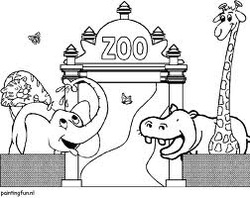 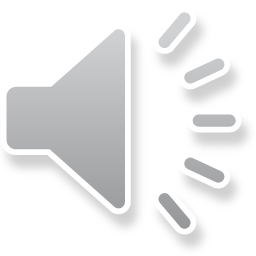 8-9-2015
digibordpeuters
Olifantendans
De kinderen kunnen door te luisteren naar de muziek  dansen, lopen of slapen.  De muziek (Paddentrek) is van Harry Sacksioni
8-9-2015
digibordpeuters